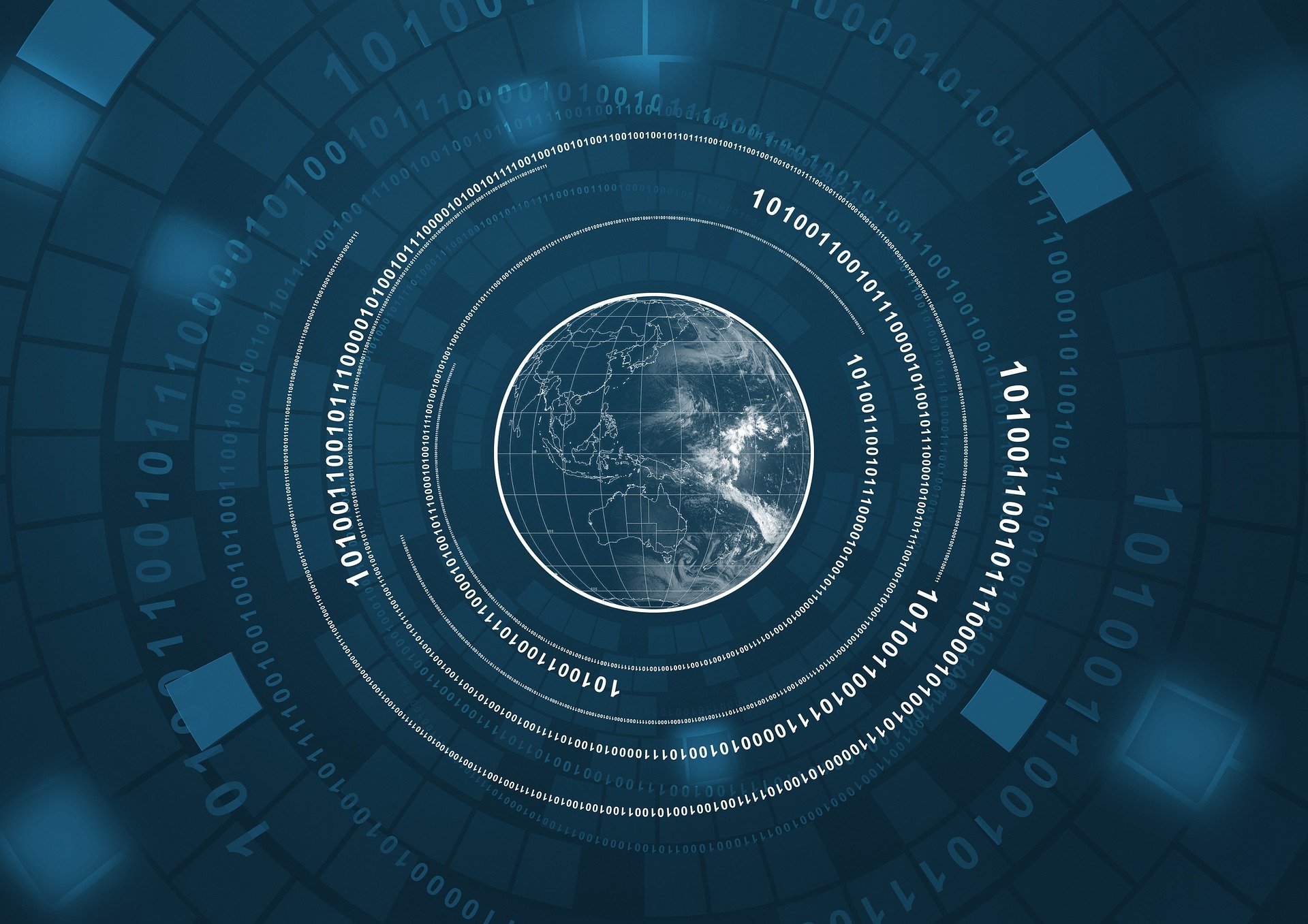 「기술 창업 Ⅰ」
기업가 정신
창업기회 포착
기술사업모델
사단법인 한국창업지도사협회 회장  이재희
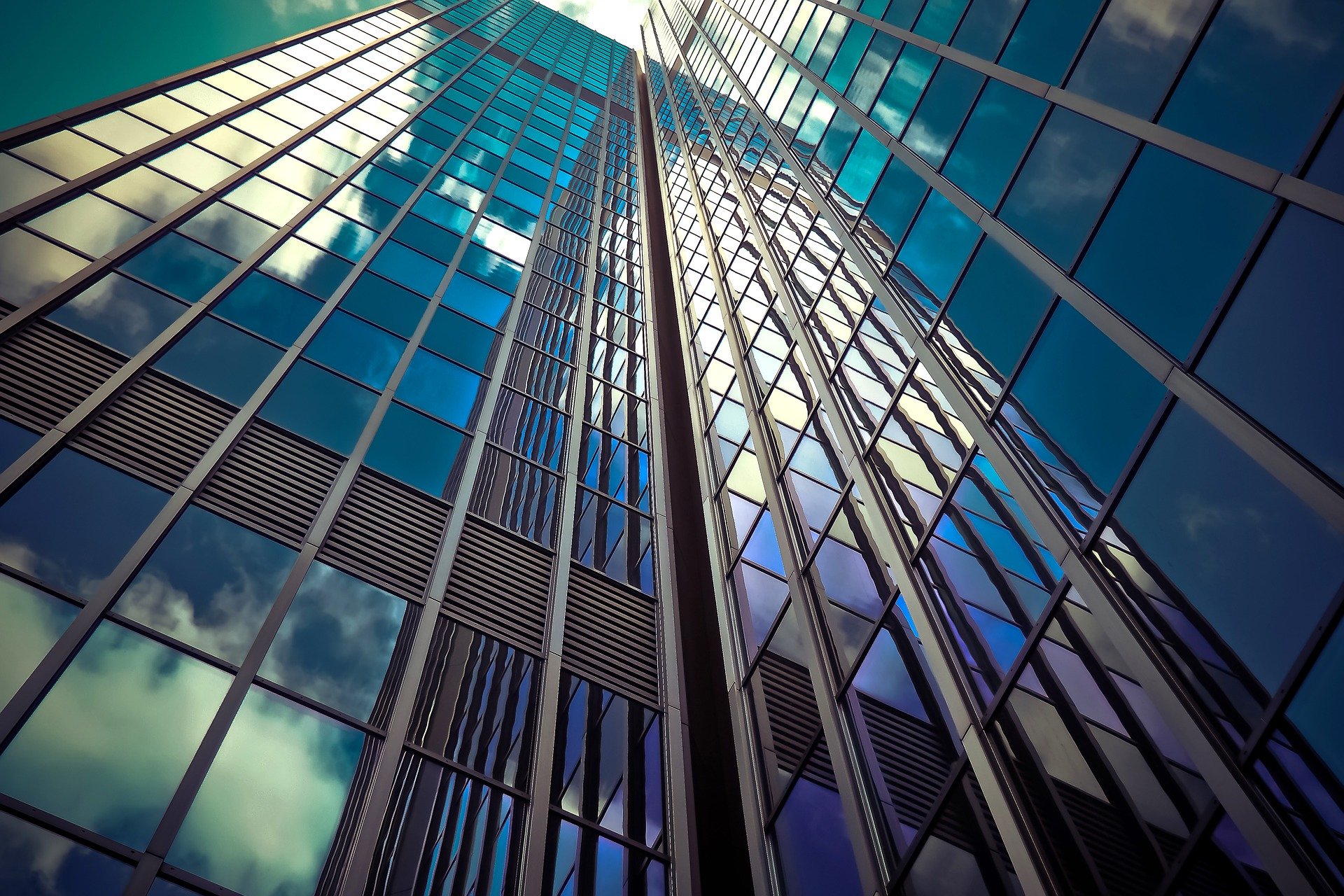 ■ 성 명: 이 재 희 (李 再 喜)
           경영학 석사/ 교육학 박사

■ 소 속: (사) 한국창업지도사 협회장
            사이버 한국외국어대학교 마케팅경영학과 교수
            웨스터 민스터 신학 대학원 겸임교수
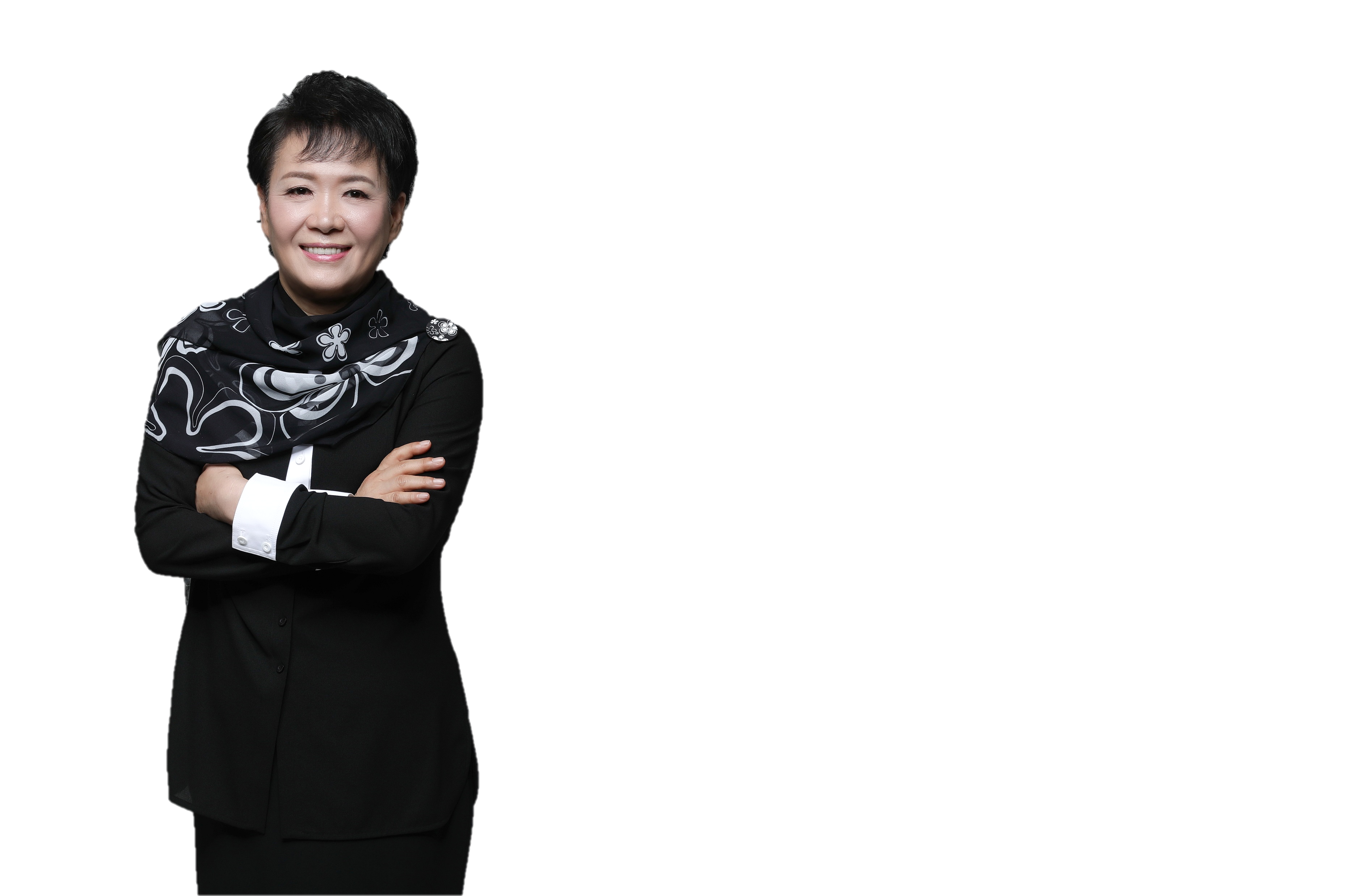 ■ 경 력:
1. 기업가 정신이란?
Entrepreneur Ship
① 무엇인가를 시도하거나 착수하는 일
② 위험을 감수하는 기술, 조건, 특징
뱁슨대학 (Babson college) – 기업가정신 연구로 유명 : 인생의 기술 (Life skill)
미국 : 초등학교 ~ 대학, 직업 교육과정까지 평생 학습과정으로 접근
기업가(企業家) : 단순히 사업을 운영한다는 의미 (businessman, owne)
기업가(起業家) : 새로운 사업을 수행함에 혁신적인 사고로 새로운 가치 활동을        포함한다는 의미 (좀더 정확한 해석)
창업
Start - up
기업가 정신
도전
혁신
열정
창업자로서 갖추어야 할 도전적이고 진취적인 마인드 or 혁신적인 사고 (제한적 이해)

창업자 정신적인 상태, 심리적인 요소
Attitude (개인적인 태도)
Ability (역량)
Value (가치 창출)
불확실성, 제한적 지원, 위험            진취적, 혁신적 사고
새로운 가치 창출을 위한 창업자의 모험적이고 창의적인 정신 (의지, 태도, 행동양식)
경제를 발전, 기술을 진보 시키는 원동력 (세상을 움직이는 힘)
기업가 정신은 단순히 창업, 사업시작, 창업자의 마인드 (열정, 도전정신) 뿐만 아니라 
남,녀,노,소 모두가 인생을 잘 살아갈 수 있는 힘이 된다.
1) 기업가 정신의 개념
① 슘페터 (Joseph A, Schumpeter) 정의
기술혁신
이윤 추구를 위해 새로운 방식으로 새로운 상품을 개발하는 것
창조적 파괴
기업가의 노력이나 의욕            「기업가 정신」
② 슘페터의 결론 :
“자본주의에서 호황과 불황은 불가피하게 발생하며 중요한 것은 불황이 왔을 때 혁신을 통해 위기를 극복할 수 있다.”
창조적 파괴          혁신          앙트레프리뉴어십 : 기업가의 역할과 중요성 강조
③ 슘페터의 자본주의에 대한 설명 :
불황기 : 더 저렴한 제품, 더 많은 생산
자본주의의 목표 : 엘리자베스 여왕의 스타킹 – 공장의 가난한 소녀들의 스타킹
위기극복           혁신실행            주체 : 기업가정신
혁신
소수의 부자, 권력자가 아닌 
공동체의 발전을 지향하는 개념
④ 피터드러커 :
기업가 정신의 실행에 중요한 개념            “기회인식 & 기회포착”
기업가는 :
항상 변화를 추구 (always search for change)
그것에 반응 (response it)
기회로 표출하는 사람 (exploit as an opportunity)
⑤ 개인 차원의 기업가 정신의 진정한 의미 :
창업, 사업 실행을 넘어 기회 포착의 힘이고 이를 통해 가치 증진에 기여한다는 것
시도, 수행, 모험으로 표현되는 기업가정신의 어원

  ① 기업가의 본질은 모험심과 도전정신의 수행(리샤르 캉티용)

    - 기업가라는 뜻의 Entrepreneur는 18C 학자 리샤르 캉티용
      (Richard Cantillon, 1680~1734)이 창업가를 모험적인 
      경제활동과 연관시킨 것이 최초 언급.

    - 『일반 상업의 본질에 대한 소고』 - Entrepreneur는 
       최종생산물 가격이 아직 불확실할 때 노동력과 원자재를 
       도입하는 위험을 부담하는 사람.
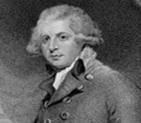 2. 창업 기회 포착
현대 사회
큰 이슈
창업 창업 창업 창업 창업 창업 창업
창업
창업 창업 창업 창업 창업 창업 창업
창업 창업 창업 창업 창업 창업 창업
문제점 해결
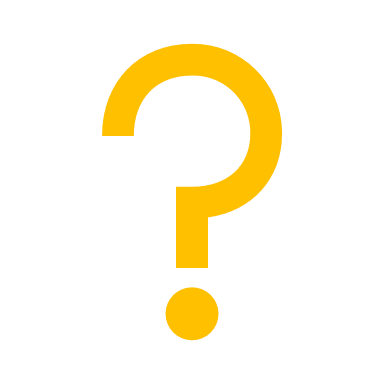 ① 시장 기회 포착
② 핵심 역량 구축
창업
시장을 제대로 
이해 하는 것
남들보다 
문제해결을
더 잘하는 역량
사업 경험? (유<무)
역량? (≒90%)
창업가
① 영업을 하다가 창업
10%
② 역량은 없지만 시장에서 기회를 잘 보는 사람
「창업」
①, ② 잘 매칭시키는 과정
시장의 문제점은 어떻게 찾을까?
① 시대의 변화
(평소고민 多 → 기회 포착 : 남들이 못 보는 문제를 볼 수 있음)
소셜, 스마트 혁명은 어디로 갈 것인가?
고령화 사회는 어떻게 진행될 것인가?
중국은 도대체 얼마만큼 거대해 질 것인가?
② 미래를 체계적으로 보는                              방법
T
E
E
P
S
사회,기술,경제,환경,정치의 미래는 어떻게 갈 것인가?
미래 한국 사회의 키워드 도출
문제를 찾는 과정을 얼마나 하느냐? (창업 과정 중요)
인간중심,고령화, 
고위험 사회,기술 발전
미래 한국사회의 키워드
배경 및 이론
사업을 위해 적절한 기회를 확인하고 선택
창업과정에서  기회 발견의 중요성
성공한 기업가에게 있어 중요한 역량
창업기회
새로운 가치 창출
발전
“HOW?”
이익의 기반
활용
[ 존 뮬린스의 7가지 사업 기회 포착법 ]
1. 기회의 포착 요소
Domain 
konowledge
Technology set
내가 가진 기술적 역량
내가 목표로 하고있는 시장에 무슨 일이 
벌어지고 있는지?
Value Creation
많은 IOT
빅데이터
인공지능
결합
급변하는 시장
기술의 급변
(단일기술 →융.복합)
가치창출
1-1. 기회
(창업과정의 첫 원동력)
기회
+ 네트웍(인맥) + 사업계획서
중요
팀  재능/ 능력/ 자원
2. 유망사업 기회 포착 기법
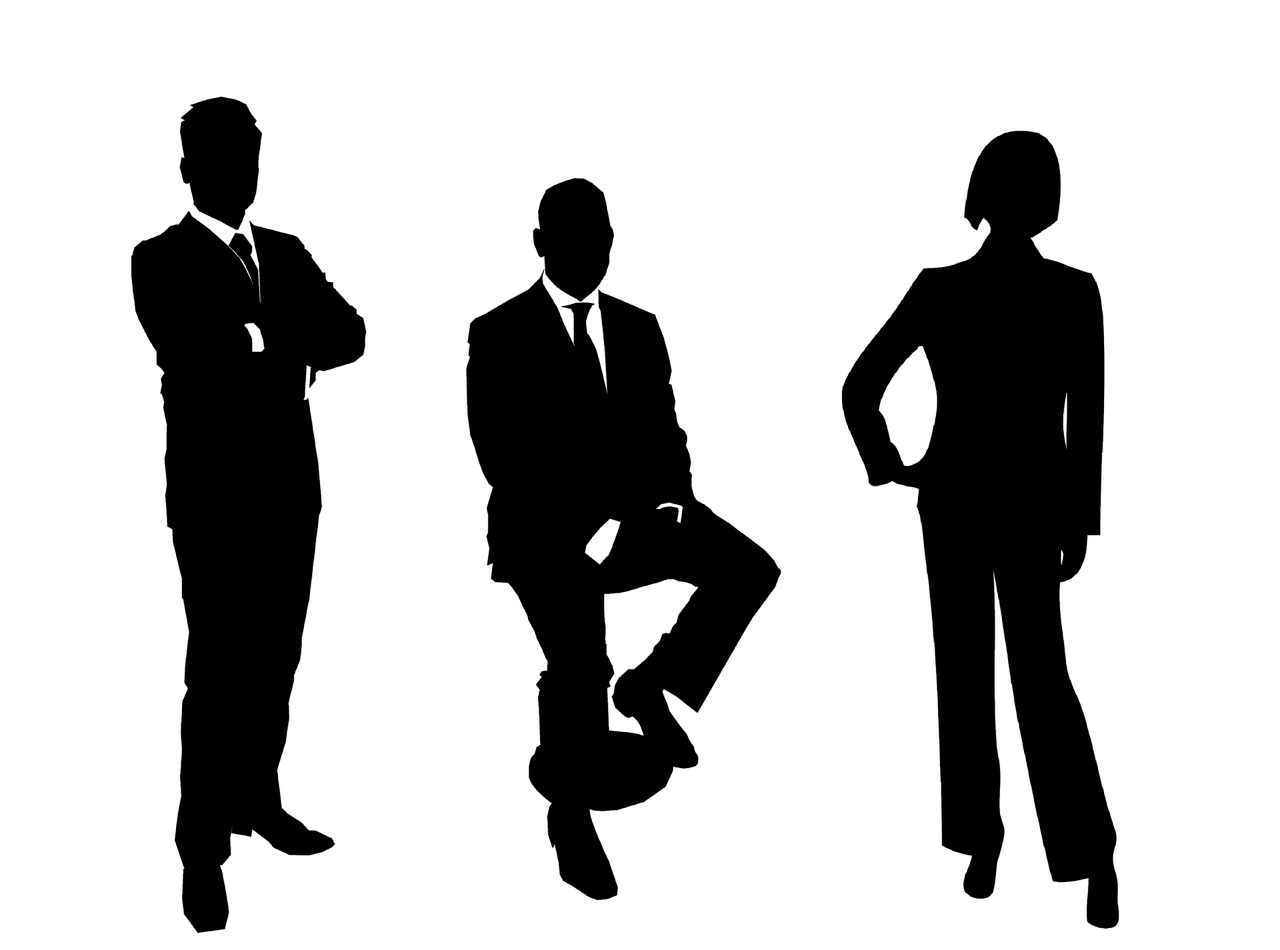 ①  국가 미래 전략에서 찾는 사업
②  새로운 소비자 니즈 창조 사업
③  미래 수요 트랜드 예측 사업
④  기술 진화 예측 사업
⑤  사업 도매인 확장 사업
⑥  사업 기회의 통로 원리를 통한 사업
창업과정에 관한 티몬스 모형
○ 창업과정의 첫 원동력은 기회이다.    Not 돈, 전략, 네트워크(인맥), 경영 팀, 사업계획서
The Timmons Model of the Entrepreneurial Process
-  진정한 기회는 팀의 재능이나 능력 혹은
   초기에 이 팀에 제공될 수 있는 자원들
   보다 훨씬 중요

-  창업가와 그 팀의 역할은 급변하는 
   환경속에서 창의력을 발휘하는 것

-  자원은 절약적이고 창의적으로 활용돼야

-  사업계획서란 기회, 자원, 팀이라는 
   세가지 원동력들과 이들 간의 
   조화와 균형의 질에 대해서 의사소통을 
   가능하게 하는 언어이며 암호이다.
Communication
Opportunity
Resources
Business Plan
Fits and gaps
Exogenous forces
Ambiguity
Creativity
Leadership
Team
Capital market context
Founder
○ 기회 
특정 아이디어가 구현 가능성이 있는 것인지를 재빨리 판단해 낼 수 있으며 얼마나 많은 시간, 노력이 필요할 것인지 결정할 수 있는 능력
창업과정은 기회 추구적이다
시장의 수요는 기회를 측정하는데 있어 중요한 요인이다
 - 소비자는 쉽게 확보할 수 있는가?
 - 시장 점유율과 성장 잠재력이 같은가?
 - 20% 연성장률, 20%+지속력?

시장구조와 규모
 - 새로 부상하는가 그리고  혹은 붕괴되는가?
 - 잠재적 가능성

수익분석은 기회와 단순한 아이디어의 차이를 구별하도록 해준다
 - 저비용으로 공급할 수 있는가?
 - 1~2년 내에 손익분기점을 넘어설 수 있는가?
기 회
내가 벌거벗은 이유는 
쉽게 눈에 띄기 위함이고,
나의 앞머리가 무성한 이유는 
사람들이 나를 보았을 때 쉽게 
붙잡을 수 있게 하기 위함이며, 
뒷머리가 대머리인 이유는 내가 
지나가고 나면 다시는 나를 
붙잡지 못하도록 하기 위함이며, 
발에 날개가 달린 이유는 
그들 앞에서 최대한 빨리 
사라지기 위해서이다. 

저울을 들고 있는 이유는 
기회가 앞에 있을 때는 저울을 
꺼내 정확히 판단하라는 의미이며,
날카로운 칼을 들고 있는 이유는
칼 같이 결단하라는 의미이다.

나의 이름은 <기회>이다.
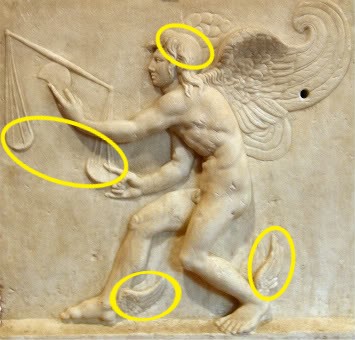 [Speaker Notes: 이미지출처: https://blog.naver.com/hkoko/90102629285]
기회의 창(Window of Opportunity)
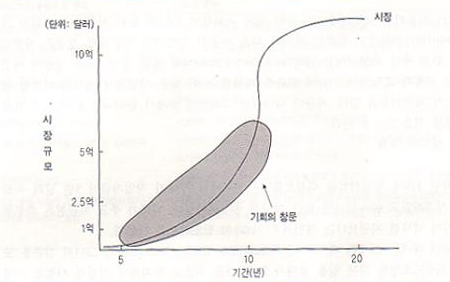 너무 늦을 경우
 충분한 수익을 올리기 전에 시장이 퇴조하게 됨
시장이 성숙되는 시점에서 창문이 닫히기 시작함
* 너무 일찍 창업시 충분한 고객을 확보하기 전에 재정적 어려움에 직면
시장이 눈에 띄게 커지고 구조화되는 시점에서 창문이 열림
기회의 창(Window  of  Opportunity)

▪ 시장규모는 시간의 흐름에 따라 성장하게 됨

▪ 시장이 충분히 커지고 구조화되었을 때 : 기회가 존재하기 시작
   - 시장의 성장률이 변화하여, 시장이 빨리 커지면 더욱 더 많은 기회가 존재함      → 사업 시장

▪ 시장이 성숙기에 접어들었을 때 : 기회가 사라지기 시작
   - 시장이 느리게 성장하면 그만큼 적은 기회가 존재
     → 투자회수와 충분한 이익을 남길 수 있어야 함

▪ 기회의 창(window of opportunity) : 시장이 어느 정도 커지기 시작하는    5년 이후에 열리기 시작하고, 시장이 성숙하여 구조화되고 대규모화되는 시점, 
  즉, 12년 정도에 닫힘

▪ 산업에 따라 시장규모의 시장속도가 틀리기 때문
  → 산업의 시장 성장 정도를 잘 이해해야 함.
미래 수요 트렌드 와 유망사업기회
1) 미래 수요환경 변화 요인
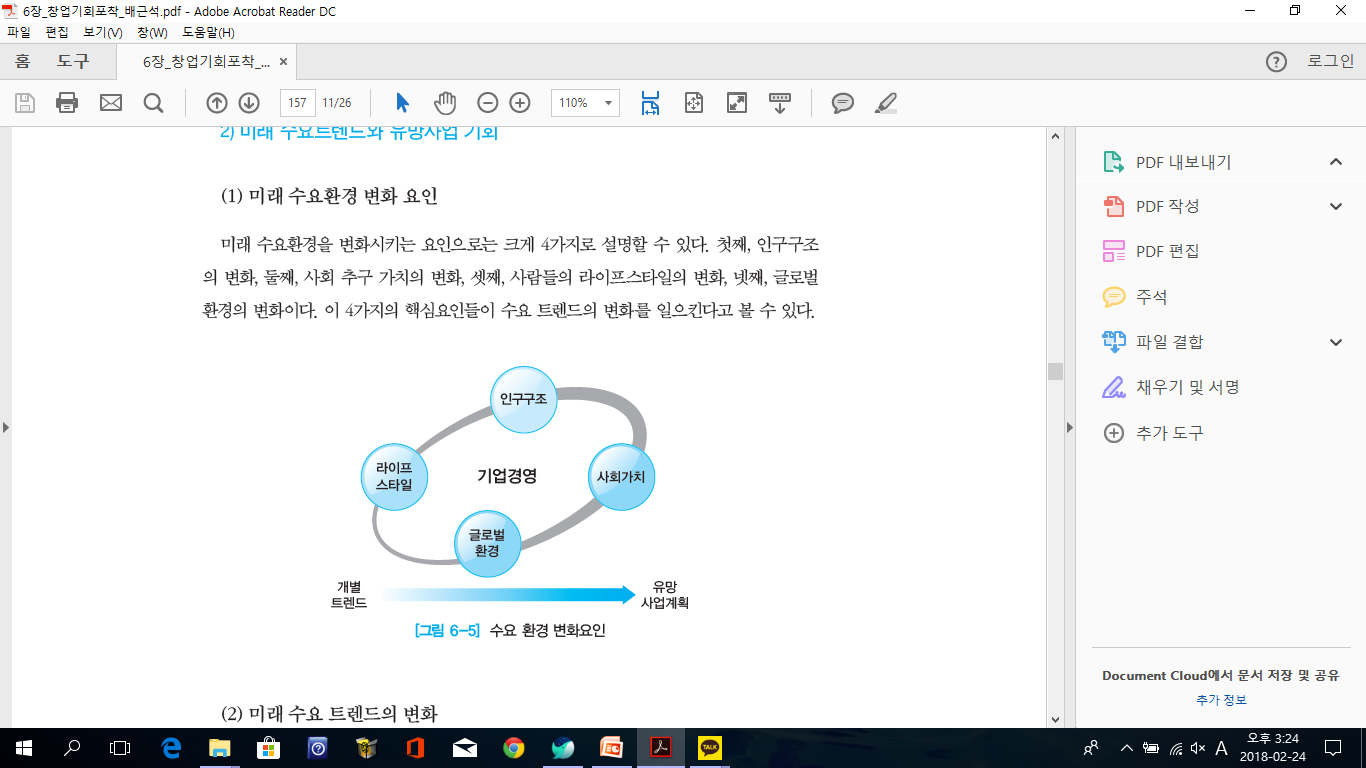 〔수요 환경 변화요인〕
미래 수요 트렌드와 유망사업기회
2) 미래 수요 트랜드 변화 
    개인의 효용가치를 중시 하는 소비 패턴으로 변화
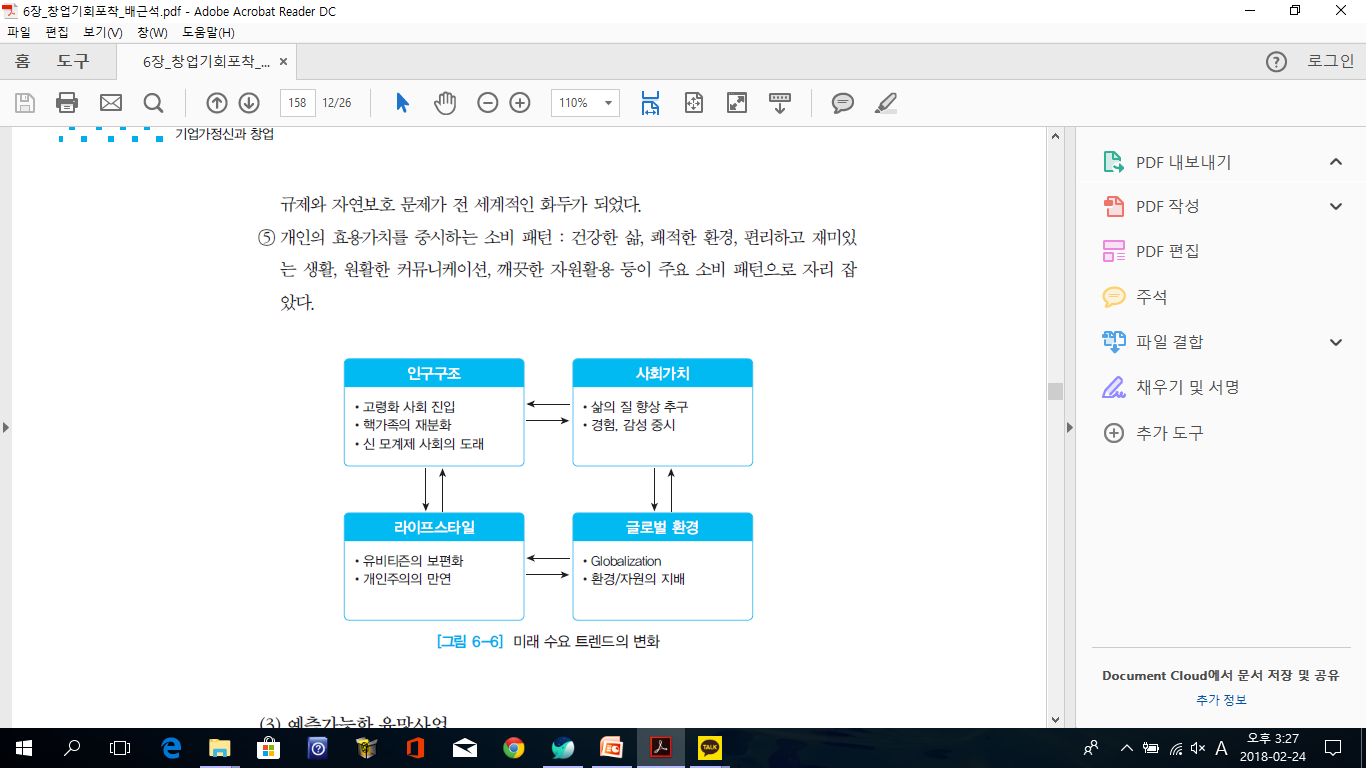 〔미래 수요 트랜드의 변화〕
존 뮬린스의 7가지 사업기회 포착법
1단계: 고객의 편익제공과 고통해소 할 수 있는 틈새 시장을 파악하라      (Target segment benefits and attractiveness)
 2단계: 크고 성장하는 시장을 타깃으로 정하고 소비자 욕구와 트렌드를
          간파하라(Market attractiveness)
 3단계: 유망한 산업을 선택하고 참여하라(Industry attractiveness)
 4단계: 지속 가능한 경쟁우위를 확보하라(Sustainable advantage)
 5단계: 기업가적 사명과 열망, 위험 성향을 가져라      
           (Mission, aspirations, propensity for risk)
 6단계: 결정적 성공요인을 파악하고, 그것을 실행할 팀을 조직하라
           (Ability to execute on CSFs)
 7단계: 모든 가치 사슬에서 효율적인 네트워크를 구축하라
           (Connectedness up, down, across value chain)
John W. Mullins, 성공하는 사업의 7가지 원칙, 비즈니스맵    
The New Business Road Test, Prentice Hall
아이디어 약점 파악 방법의 예
아이디어 검증 체크 포인트
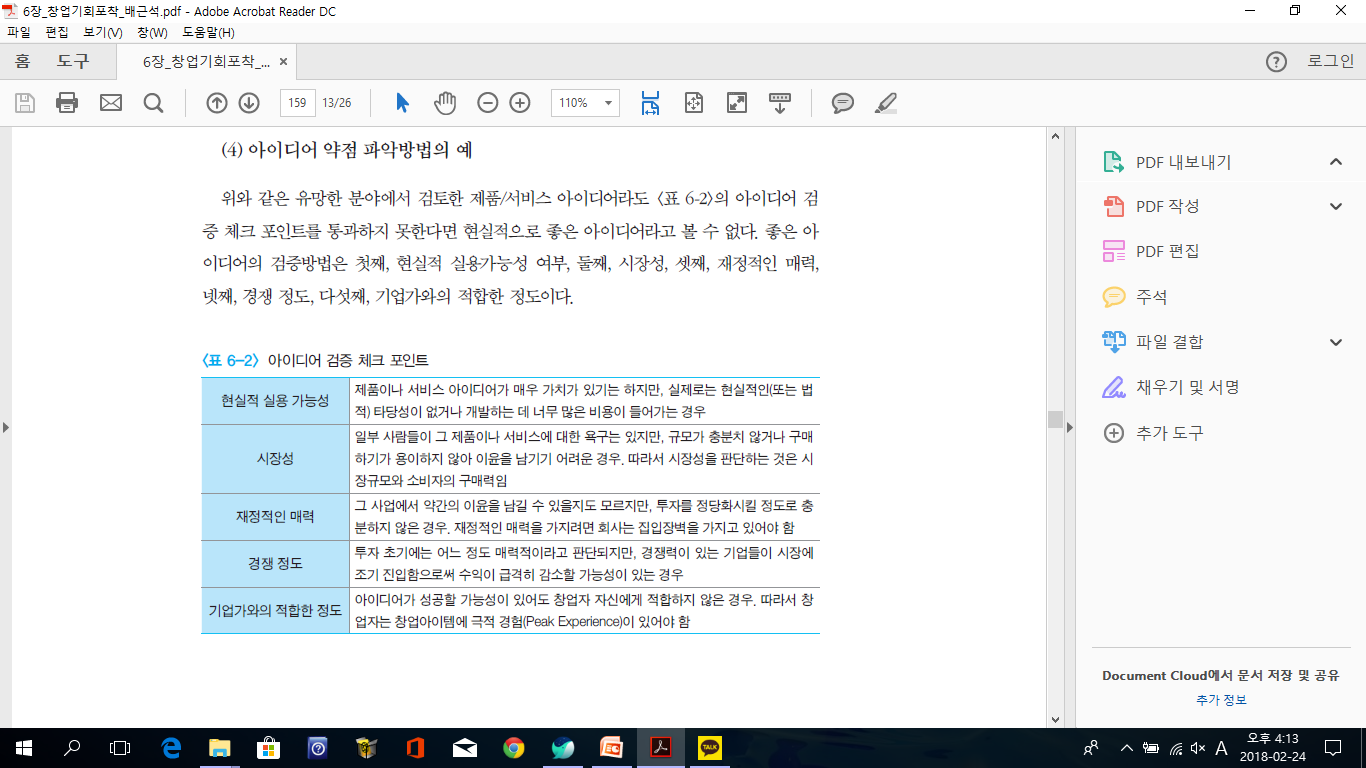 3. 기술 사업 모델
특정분야의 혁신적인 기술
전문적인 지식
창업
혁신 기술을 창출하는 창업 기업군
벤처기업 기술혁신기업, 혁신선도기업, 신생기업, 기술집약형 기업의 창업 포관
[1] 기술 사업의 형태
1) 벤처기업 : 첨단기술, 새로운 아이디어를 사업화             창조적, 기술 집약적인 중소기업
고 성장률 기대, 위험성이 높음
기술 사업 모델 –

장점 -

단점 -
SNS 모바일 소프트 웨어 등의 IT
신약 백신 유전자 치료 등의 BT
초정밀 소재 반도체 등의  NT
자금 조달에 유리 (기술력 인정)
코스닥 시장 상장 가능
빠르게 고 성장 기대
사업화 과정 기술 개발에서 큰 자금 필요          실패 : 큰 타격
기술 개발을 위해 고급 인력 확보 필요
[1] 기술 사업의 형태
2) SOHO(소호) : 컴퓨터, 정보기술의 발달             소규모 개인 사업
기술 사업 모델 –

장점 -
온라인 쇼핑몰, 인터넷 정보 제공업, 시스템 관리등 IT
주문 제조 등 소규모 서비스 분야
소규모 창업자금 (기업 유지 비용이 낮음)
경쟁력 치열 (아이디어 중복 가능성 높음)
3) 1인 창조 기업
경험
     기술
 지식
장점 –

단점 -
개인 – 사장, 직원
기술 사업 모델 -
창업자금의 부담이 없다
자유롭게 경영활동을 할 수 있다
자신의 전문분야 또는 기술 바탕으로 서비스 질이 매우 높다
나
기술 집약적 기회형 창업
활용         이윤 창출
IT, 문화컨텐츠 (유튜버), 제조업 등
일의 강도가 높으나 신뢰도가 낮다 (전문성이 기본기)
[2] 기술 창업 사례
gojek
(고젝) : 인도네시아 최초의 유니콘 기업
투자유치           미국 VC, 중국 텐센트 등
사업확장           고젝 시작으로 고페이등의 다양성
사업진출           싱가포르, 베트남 등
창업배경 - 교통수단의 시스템화 (교통혼잡 문제 해결)
주요 서비스 – 오토바이, 일반택시 온라인 호출, 음식 배달, 전자 결제, 유심 요금 충전
                           (인도네시아 생활에서 필요한 모든 분야의 광범위한 서비스 제공)
성공요인 -
해외 확장 가능한 현지 서비스
자국 문화 이해 (모바일 분야 발달)
자국 문화에 맞는 사업으로 집중 (그랩,우버와 같은 글로벌 기업에 굴하지 않음)
[출처] K-MOOC “4차 산업 혁명과 창업 비즈니스”
감사합니다^^